Chap.12 – Gérer les immobilisations
2. Déterminer le coût d’acquisition d’un immobilisation
Les immobilisations sont enregistrées dans un compte de la classe 2 à leur coût d’acquisition, pour déterminer cette valeur il faut prendre en compte les éléments suivants
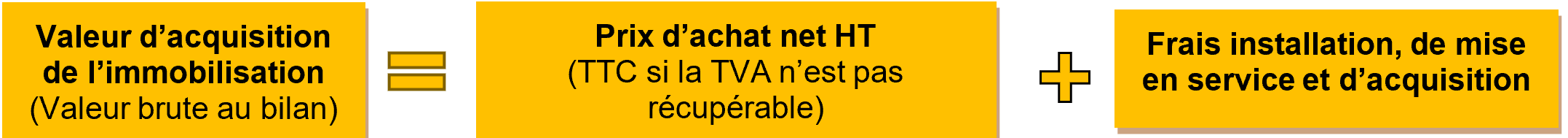 2.  Déterminer le coût d’acquisition des immobilisations
2. Déterminer le coût d’acquisition des immobilisations
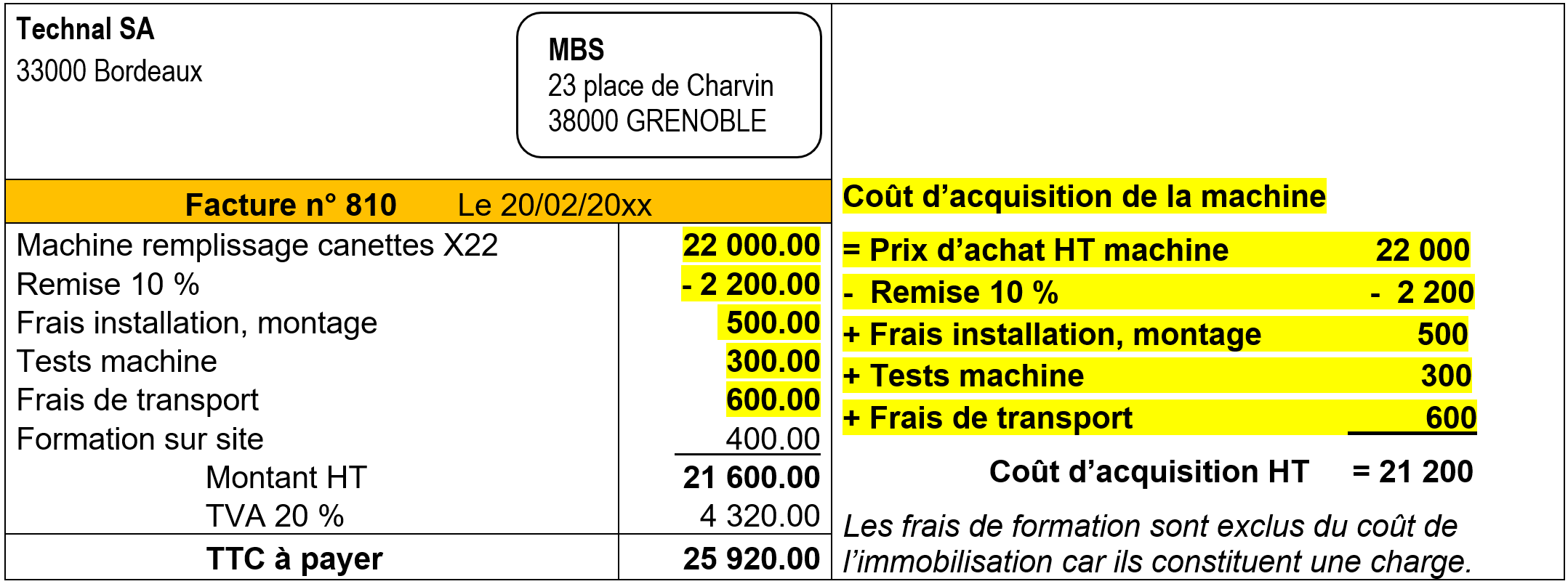 2. Déterminer le coût d’acquisition des immobilisations
Cas particuliers
Dérogation concernant les véhicules de transport. Ils peuvent être de 2 types :
Les véhicules utilitaires (xamion, fourgonnette…). Ils ont la mention « VU » sur la carte grise. Ils sont enregistrés à leur valeur HT et la TVA est récupérable.
Les véhicules de tourisme ayant la mention « VP » sur la carte grise sont enregistrés à leur valeur TTC et la TVA n’est pas récupérable.
Le carburant constitue une charge (compte 606 Achats non stockés de matières)
Les immobilisations fabriquées par l’entreprise doivent être évaluées à leur coût de production.
Les biens acquis gratuitement doivent être évalués au prix du marché.